A Look at HER2-Targeted TKIs: How Does Target Specificity Impact Outcomes?
Andrea Cercek, MD
Section Head, Colorectal Cancer
Co-Director, Center for Young Onset Colorectal and Gastrointestinal Cancers
Memorial Sloan Kettering Cancer Center
New York, NY
Disclaimer
The views and opinions expressed in this educational activity are those of the faculty and do not necessarily represent the views of TotalCME, Inc., the CME providers, or the companies providing educational grants. This presentation is not intended to define an exclusive course of patient management; the participant should use their clinical judgment, knowledge, experience, and diagnostic skills in applying or adopting for professional use any of the information provided herein. Any procedures, medications, or other courses of diagnosis or treatment discussed or suggested in this activity should not be used by clinicians without evaluation of their patient's conditions and possible contraindications or dangers in use, review of any applicable manufacturer’s product information, and comparison with recommendations of other authorities. Links to other sites may be provided as additional sources of information.
Anti-HER2 Preclinical Trials in HER2+ mCRC PDXs
HER2+ mCRC-PDXs are sensitive to dual HER2-blockade
with lapatinib + trastuzumab but not with either drug alone
mCRC PDX
CRC080
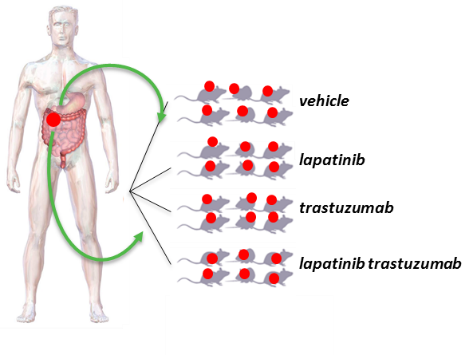 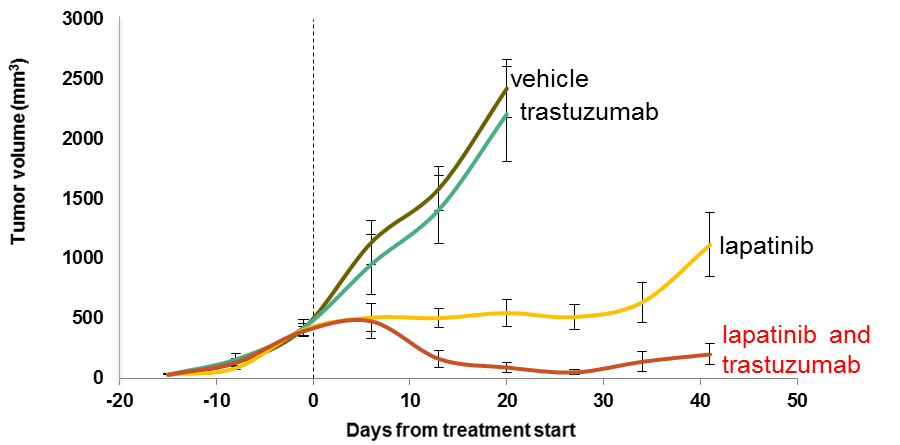 Image courtesy of S. Siena
HER2, human epidermal growth factor receptor 2; mCRC, metastatic colorectal cancer; PDX, patient-derived xenograft. 
Bertotti A, et al. Cancer Discov. 2011;1(6):508-523; Trusolino, unpublished data.
Tucatinib and Trastuzumab for HER2+ mCRC
HER2+ mCRC PDXs are sensitive to dual (vertical) HER2 blockade with a TKI + trastuzumab, but not with either drug alone
CTG-0383
CTG-0121
CTG-0784
1500
2000
1500
1500
1000
1000
Colorectal models
tumor volume (mm3)
tumor volume (mm3)
tumor volume (mm3)
1000
500
500
500
0
0
7
7
14
14
21
21
28
28
35
35
42
42
49
49
56
56
0
0
0
Days
Days
Days
0
7
14
21
28
35
42
vehicle control
trastuzumab
tucatinib
tucatinib + trastuzumab
*Calculated IC50 values for tucatinib, lapatinib, and neratinib in a kinase assay using recombinant HER2 and EGFR.
HER2+, HER2 gene amplification; IC50, half maximal inhibitory concentration; TKI, tyrosine kinase inhibitor.
Kulukian A, et al. Mol Cancer Ther. 2020;19(4):976-987.
MOUNTAINEER: Tucatinib MonotherapyORR by 12 Weeks of Treatment
CR, complete response; ORR, objective response rate; PD, progressive disease; PR partial response; SD, stable disease.
Strickler JH, et al. ESMO World GI 2022. Abstract LBA-2.
HER2 Amplification Is Associated with Resistance to Anti-EGFR Therapy
HER2+ associated with significantly shorter progression-free survival (PFS)
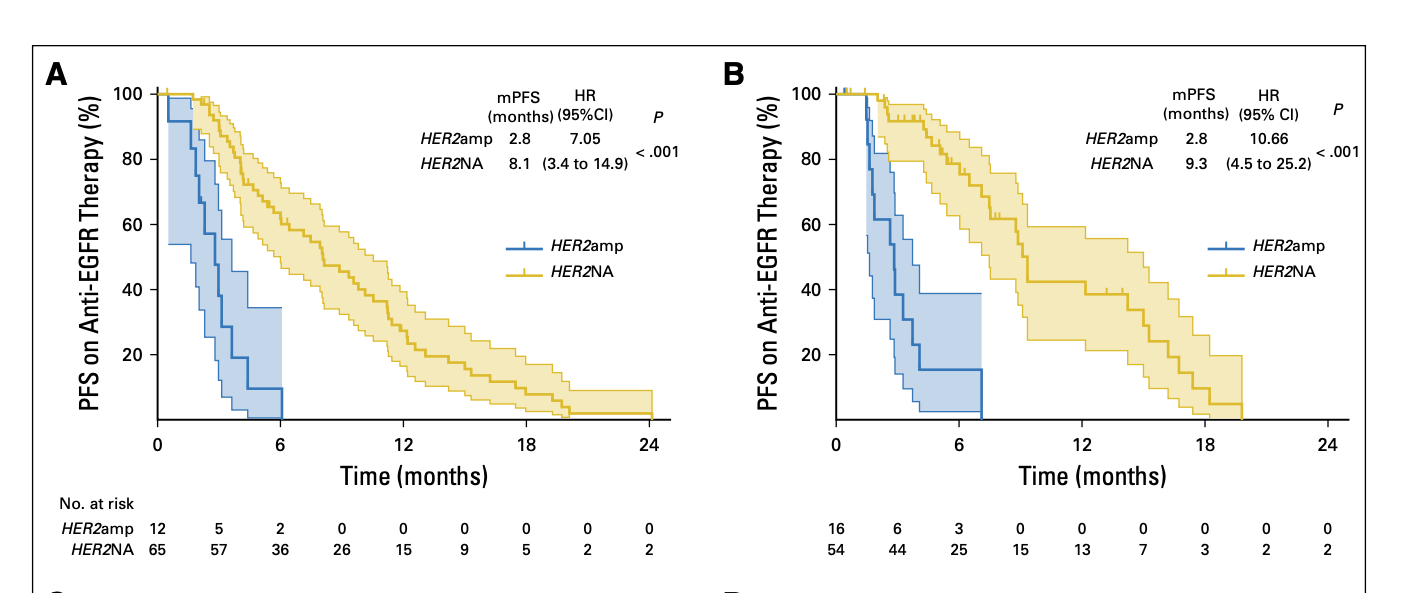 Raghav K, et al. JCO Precis Oncol. 2019;3:1-13.
MyPathway: Biomarkers of Sensitivity/Resistance
*KRAS wild-type patients only
Meric-Bernstam F, et al. Lancet Oncol. 2019;20(4):518-530.
HERACLES: Absence of RAS/ BRAF/ PIK3CA Mutations in ctDNA Associated with Longer TTP
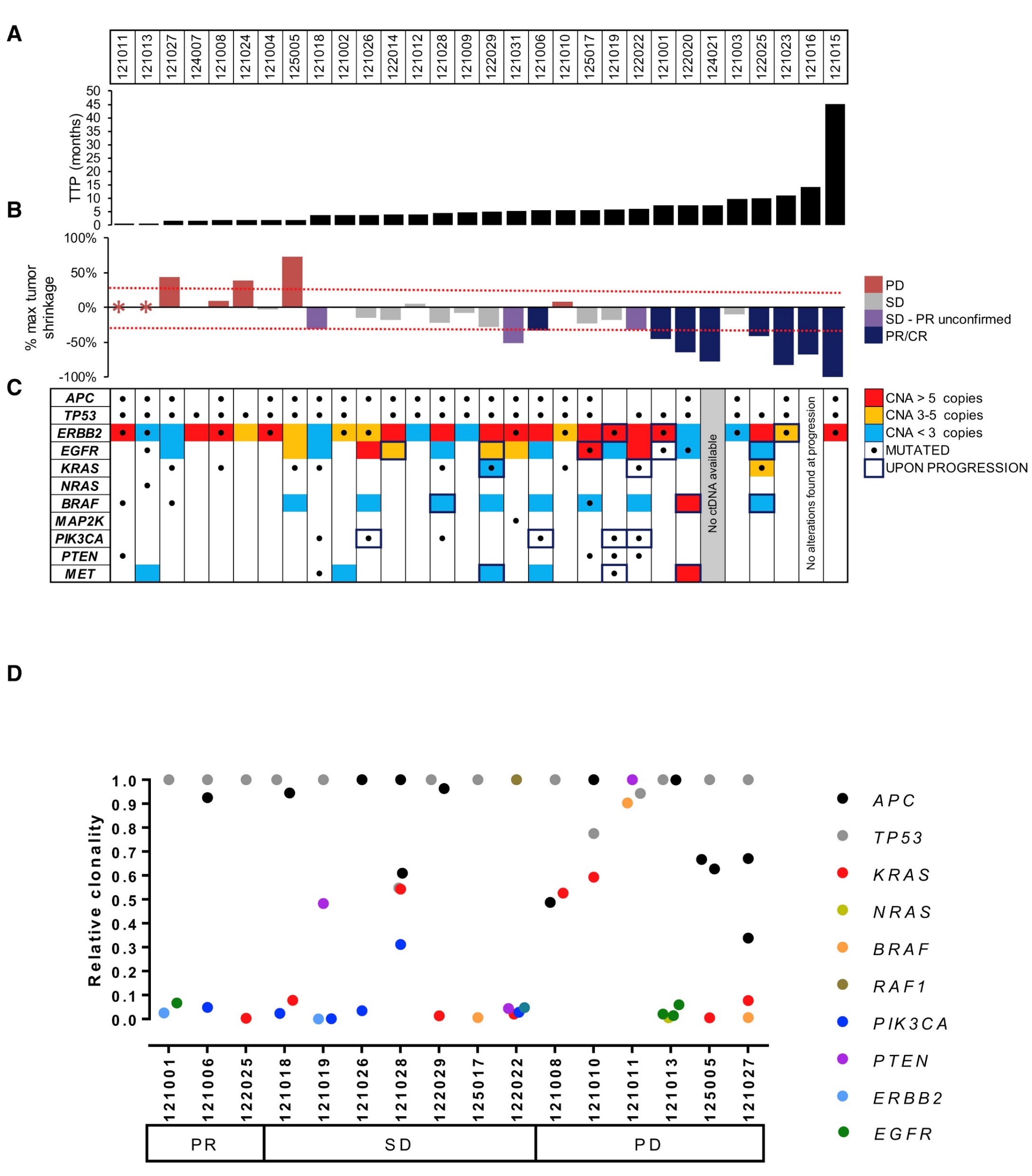 Siravegna G, et al. Cancer Cell. 2018;34(1):148-162.e7.
HERACLES: Treatment Benefit Favors Higher Gene Copy Number (FISH)
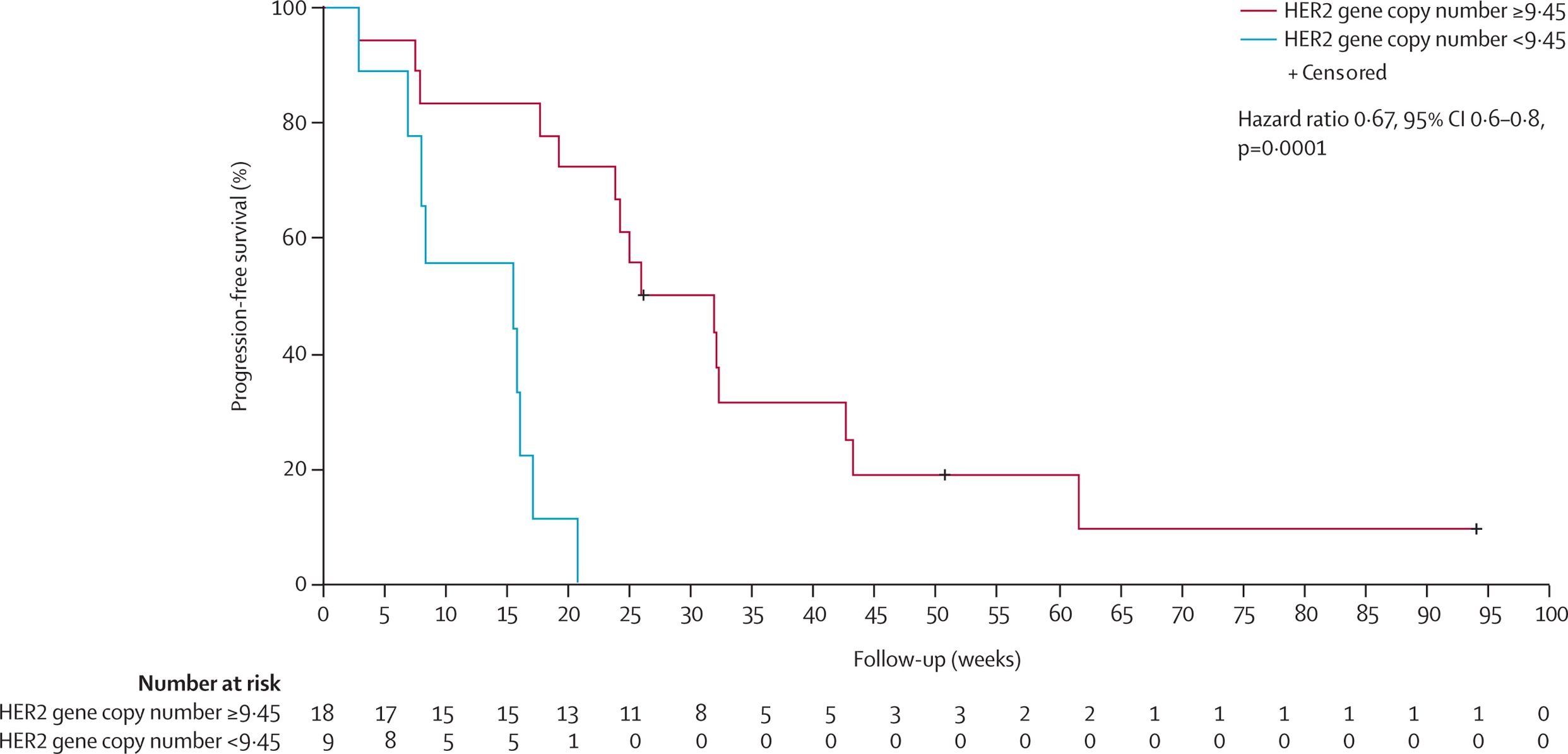 Sartore-Bianchi A, et al. Lancet Oncology. 2016;17(6):738-746.
Tucatinib: Highly Selective HER2 Tyrosine Kinase Inhibitor
Oral, small molecule TKI that targets HER2 (Seattle Genetics, Inc.) 
Highly selective for the HER2 receptor
Selectivity may improve tolerability (skin rash, diarrhea, etc.) compared to nonselective TKIs 
Potential for enhanced target inhibition, patient compliance, and opportunity for combinations with other drugs
*Calculated IC50 values for tucatinib, lapatinib, and neratinib in a kinase assay using recombinant HER2 and EGFR.
HER2+, HER2 gene amplification; IC50, half maximal inhibitory concentration; mCRC, metastatic colorectal cancer; TKI, tyrosine kinase inhibitor.
Kulukian A, et al. Mol Cancer Ther. 2020;19(4):976-987.
Results of Dual Anti-HER2 Clinical Trials in Patients with Treatment Refractory HER2+ Metastatic CRC
1. Tosi F, et al. Clin Colorectal Cancer. 2020;19(4):256-262.e2; 2. Meric-Bernstam F, et al. Lancet Oncol. 2019;20(4):518-530; 3. Meric-Bernstam F, et al. J Clin Oncol. 2021;39(suppl 15):3004; 4. Strickler JH, et al. ESMO World GI 2022. Abstract LBA-2.